Getting Back to School
Dr. Trudy Clark
Aly Martinez Wilkinson
Session Resources
Google Doc

www.bit.ly/NDE_GBTS

Sign In

Resources from PPT
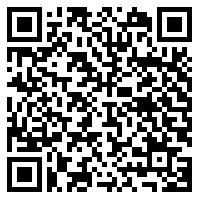 [Speaker Notes: www.bit.ly/NDE_GBTS


https://docs.google.com/document/d/1GqHyp2irPc-0ZhZodFzyyFhvBAGVWFWcq3ib7eNidGA/edit?usp=sharing]
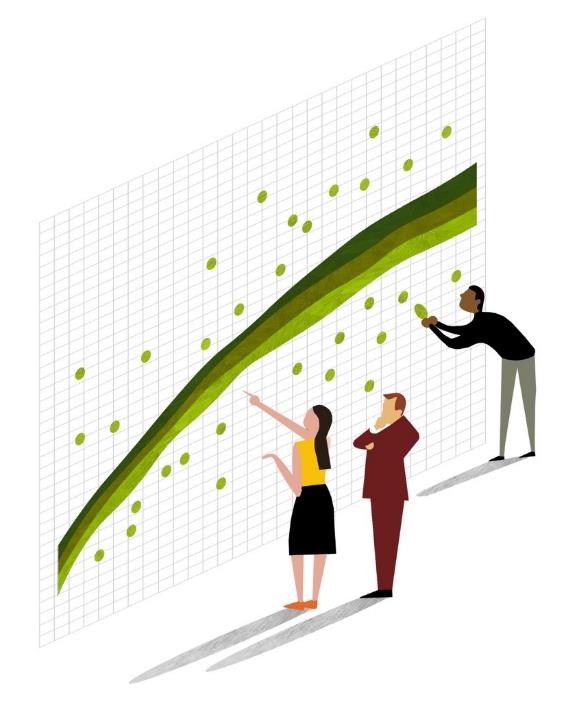 Redefining Growth
Schools cannot simply return to an instructional scope and sequence put on pause in the spring and continue at the same pace without students falling further behind.
Chase Nordengren, PhD
Research Scientist, NWEA
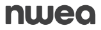 Launch Nebraska
Leadership & Planning
Conditions for Learning
Continuity of Learning
Partner Perspectives
Professional Learning & Resources
[Speaker Notes: www.launchne.com]
CCSSO
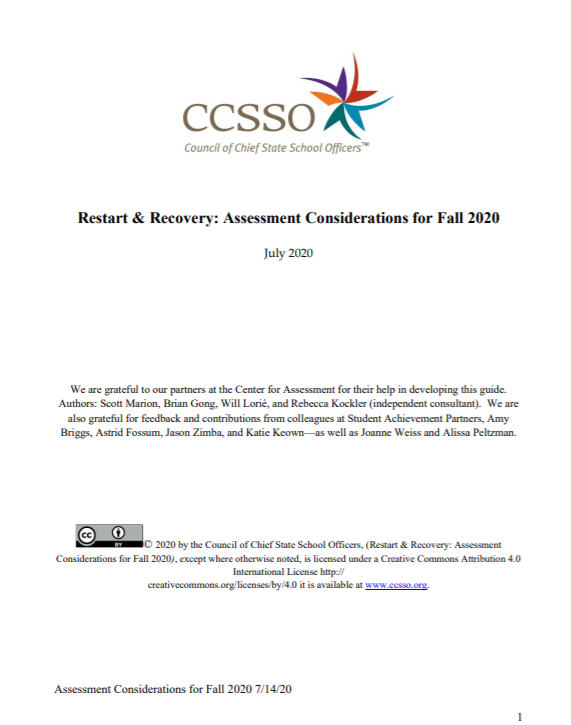 Restart & Recovery:  Assessment Considerations for Fall 2020
[Speaker Notes: https://ccsso.org/sites/default/files/2020-07/Assessment%20Considerations%20for%20Fall%202020.pdf

https://ccsso.org/sites/default/files/2020-04/CCSSO%20COVID19%20Strategic%20Report%20final.pdf]
NWEA
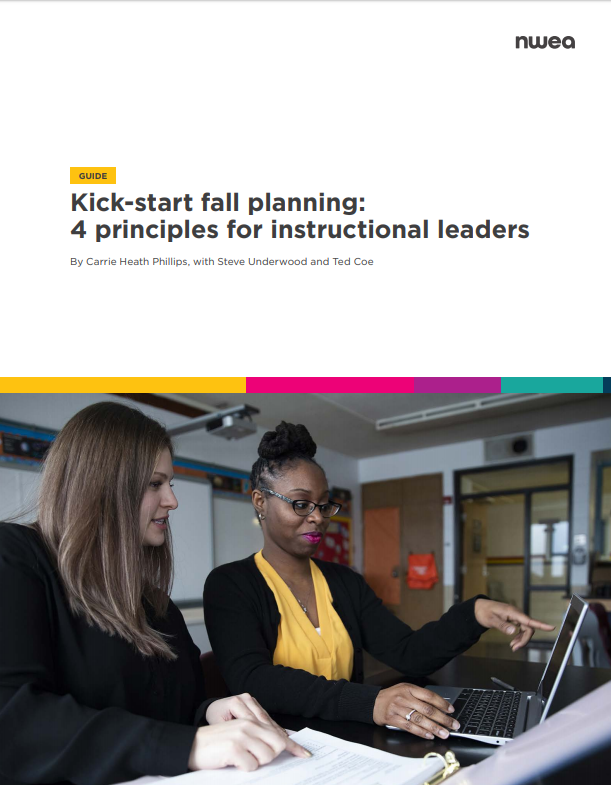 Kick-start fall planning: 4 principles for instructional leaders

Turning a New Page: Guiding Instruction and Using MAP Growth amid COVID-19 School Closures
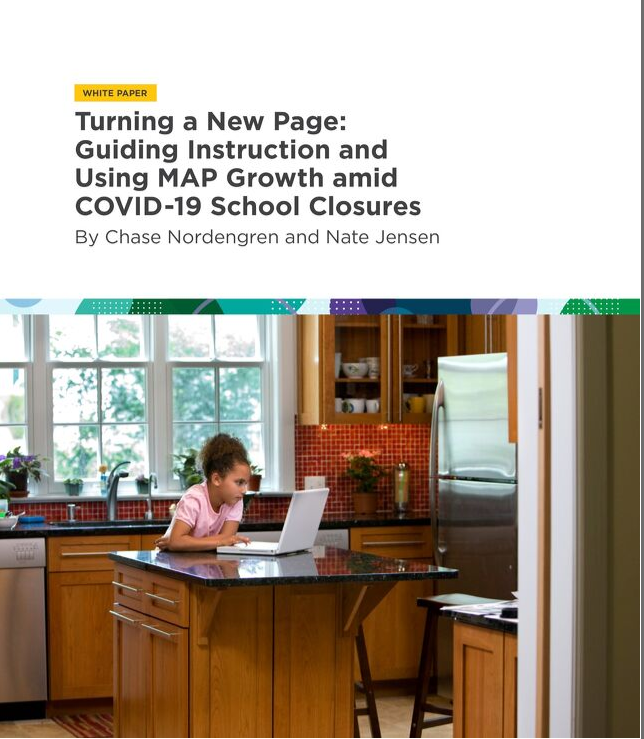 [Speaker Notes: https://www.nwea.org/resource-library/welcome/kick-start-fall-planning-4-principles-for-instructional-leaders

https://www.nwea.org/resource-library/i/1258868-guiding-instruction-and-using-map-growth-amid-covid-19-school-closures/0?]
Nebraska Professional Learning 2020–2021
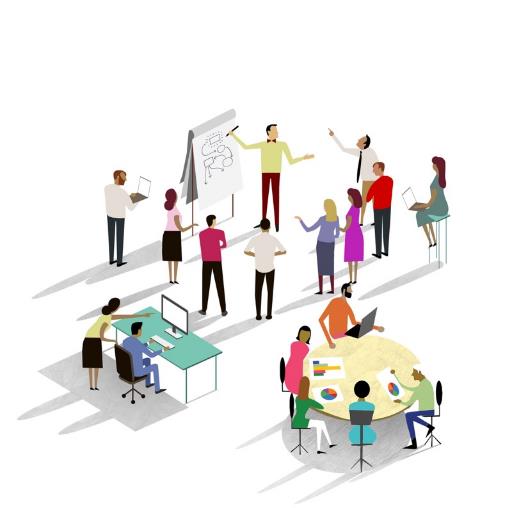 Onsite and regional workshops
Impact
classroom
practices
Online learningand communities
Certified 
Facilitators
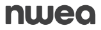 NWEA Resources
Professional Learning Online

NWEA Connection

Teach.Learn.Grow

NWEAvideos
[Speaker Notes: Professional Learning Online
https://community.nwea.org/community/professional-development/

NWEA Connection
https://community.nwea.org/

Teach.Learn.Grow
https://www.nwea.org/blog/category/formative-assessment/

NWEAvideos
https://www.youtube.com/channel/UCmdB7jO3Yr2wV_qDmiXj3tQ]
Dr. Trudy Clark  trudy.clark@nebraska.gov

Aly Martinez Wilkinson  aly.martinez.wilkinson@nwea.org
[Speaker Notes: Contact Information:

Dr. Trudy Clark, Assistant Director of Statewide Assessment – trudy.clark@nebraska.gov

Aly Martinez Wilkinson, NE Professional Learning Lead – aly.martinez.wilkinson@nwea.org]